Fig. 4 Panel A: Plasma creatine kinase (CK) activity during the time course of the experiment. Base=baseline; ...
Cardiovasc Res, Volume 62, Issue 1, April 2004, Pages 74–85, https://doi.org/10.1016/j.cardiores.2004.01.006
The content of this slide may be subject to copyright: please see the slide notes for details.
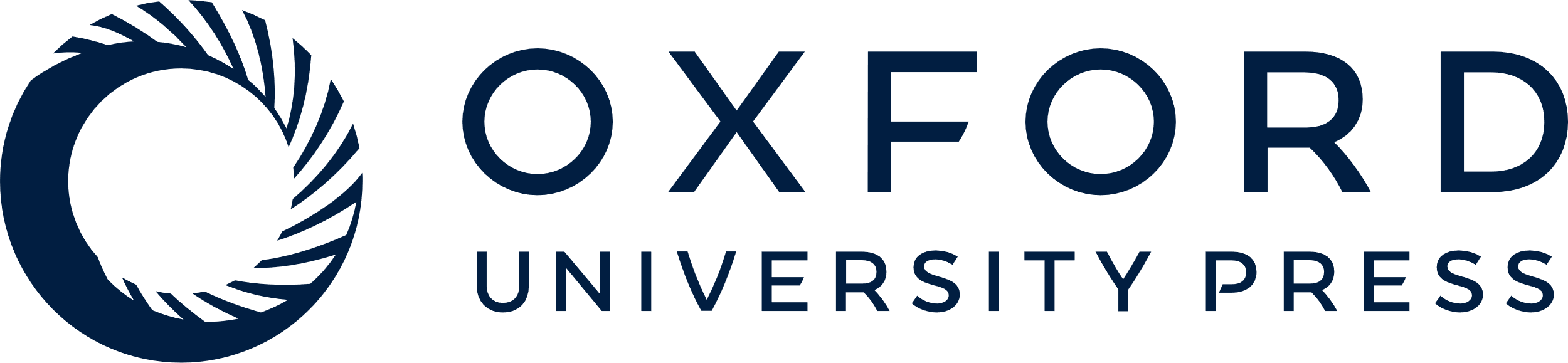 [Speaker Notes: Fig. 4 Panel A: Plasma creatine kinase (CK) activity during the time course of the experiment. Base=baseline; isch=ischemia; and R180=180 min of reperfusion. CK activity at R180 was significantly lower in IPC, Post-con 1, 2 and Sham groups (without differences between these groups) compared to Control and Delayed postconditioning. CK activity in the Delayed Post-con group was comparable to that in the Control group at R180. *p<0.001 Control vs. IPC, Post-con 1, 2 and Sham. #p<0.05 Control vs. Sham; Group abbreviations as defined in Fig. 1. Values are means±SEM. Panel B: Scatter plot showing the relation between plasma CK activity at 3 h of reperfusion and infarct size in each group. The relation was y=26.8+0.59χ, r=0.57.


Unless provided in the caption above, the following copyright applies to the content of this slide: Copyright © 2004, European Society of Cardiology]